ПРИЧИНЫ НЕУСПЕВАЕМОСТИ, ХАРАКТЕРНЫЕ ИМЕННО ДЛЯ ПЯТИКЛАССНИКА:
Физиологические изменения. 
    Неуверенность в себе.
    Отсутствие способностей.
   Личные проблемы.
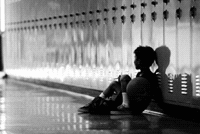 [Speaker Notes: происходит коренная перестройка ранее сложившихся психологических структур, 
возникают новые образования, 
закладываются основы сознательного поведения, 
вырисовывается общая направленность в формировании нравственных представлений и социальных установок.]
Причины психологических трудностей:
1. Повышение уровня тревожности семьи, связанной с обучением ребенка в пятом классе.

2. Повышение уровня тревожности самого ребенка.

3. Зависимость степени адаптации ребенка к новым условиям от тех требований, которые предъявляет ребенку семья, его ближайшее окружение.

 4. Зависимость степени адаптации ребенка от его внутреннего состояния, характера, его успеваемости в начальной школе.

 5. Степень учебной и социальной мотивации пятиклассника, его желание вступать в учебные и внеучебные контакты.

 6. Состояние его физического здоровья, связанное с возрастными изменениями в организме и психологическим климатом в классном коллективе.

 7. Влияние самооценки ребенка на адаптацию к школе (чем ниже самооценка, тем больше трудностей у ребенка в школе).
Именно в пятом классе школьник получает возможность начать свою учебную жизнь сначала:
Ученик с закрепившейся репутацией троечника или двоечника может стать хорошистом и даже отличником.
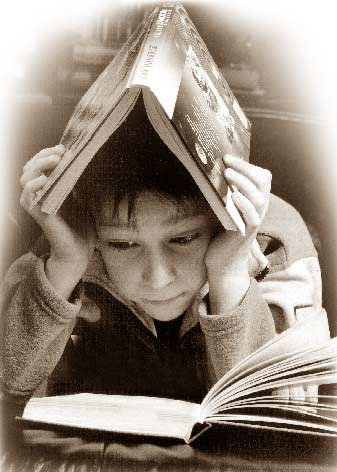 Психологические особенности подростков, которые делают этот возраст особенно опасным:
- крайняя неустойчивость самооценки 
      и при этом максимализм; 
    - неадекватное представление о 
      собственной компетентности, 
      социальной компетентности в 
       частности;
    - снижение настроения, 
       тревожность, легко 
       возникающие страхи.
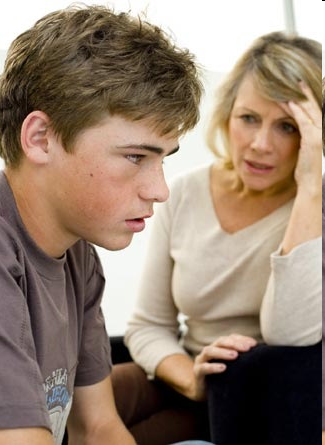 Положительные показатели подросткового возраста:
-  возрастает самостоятельность ребёнка;
-  значительно более многообразными и содержательными становятся его отношения с другими детьми и взрослыми;
-  значительно расширяется и качественно изменяется сфера его деятельности;
-  развивается ответственное отношение к себе;
-  развивается ответственное отношение к другим людям.
Успешность адаптации к системе обучения в среднем звене обеспечивает достаточное развитие познавательных процессов. Прежде всего, это внимание, память, а так же способность к словесно-логическим операциям.Для поддержания работоспособности учащихся на уроке, рекомендуется:
рекомендации для учителей пятиклассников
Не задерживаться долго на одном и том же материале. Задержка на известном детям материале утомляет их, блокирует осмысление заданий учителя, возникают эффекты насыщения, - ребенок отвлекается, ослабевает напряженность внимания, объем внимания сужается, наступает торможение и т. д.
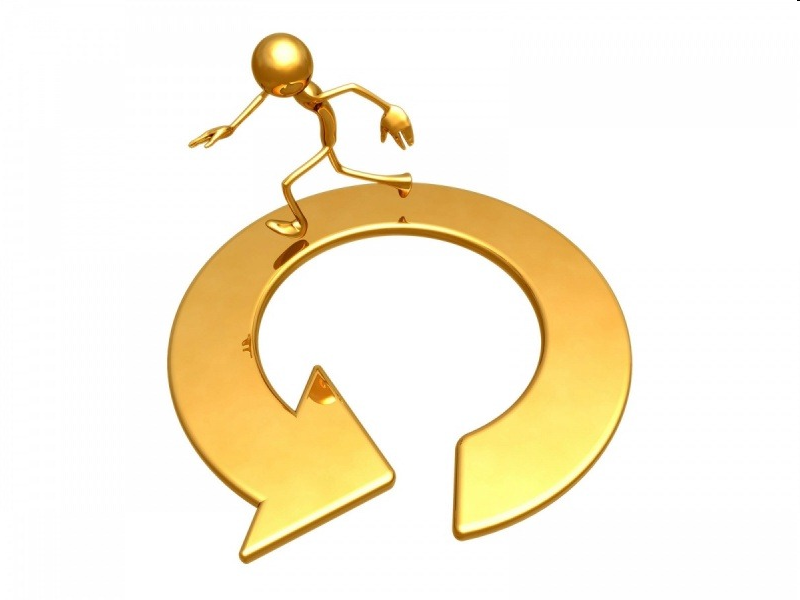 [Speaker Notes: Чтобы все это преодолеть, нужны не столько интеллектуальные, сколько физические усилия, физическое напряжение]
рекомендации для учителей пятиклассников
- Теоретический материал 
   давать небольшими порциями.
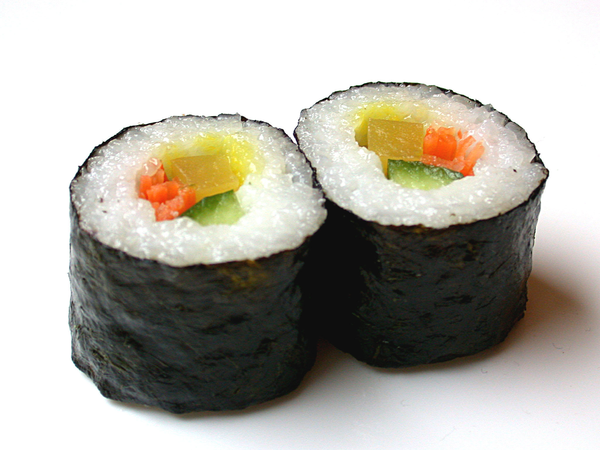 рекомендации для учителей пятиклассников
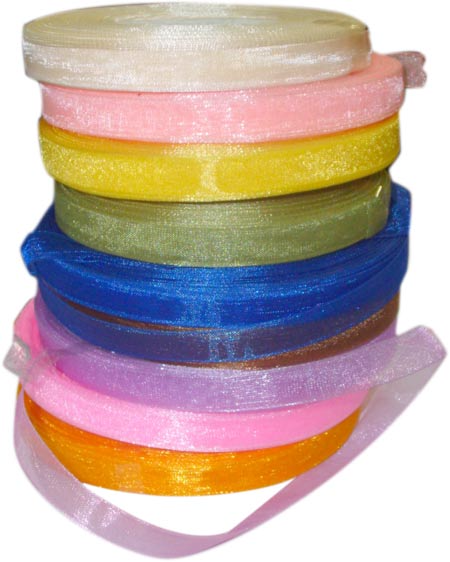 Чередовать трудный 
    и легкий материал, 
    эмоциональный и рациональный, 
    теоретический и практический.
рекомендации для учителей пятиклассников
- Чередовать деятельность учащихся и учителя: самостоятельная работа детей и рассказ учителя, беседы и чтение текста про себя, использовать релаксацию.
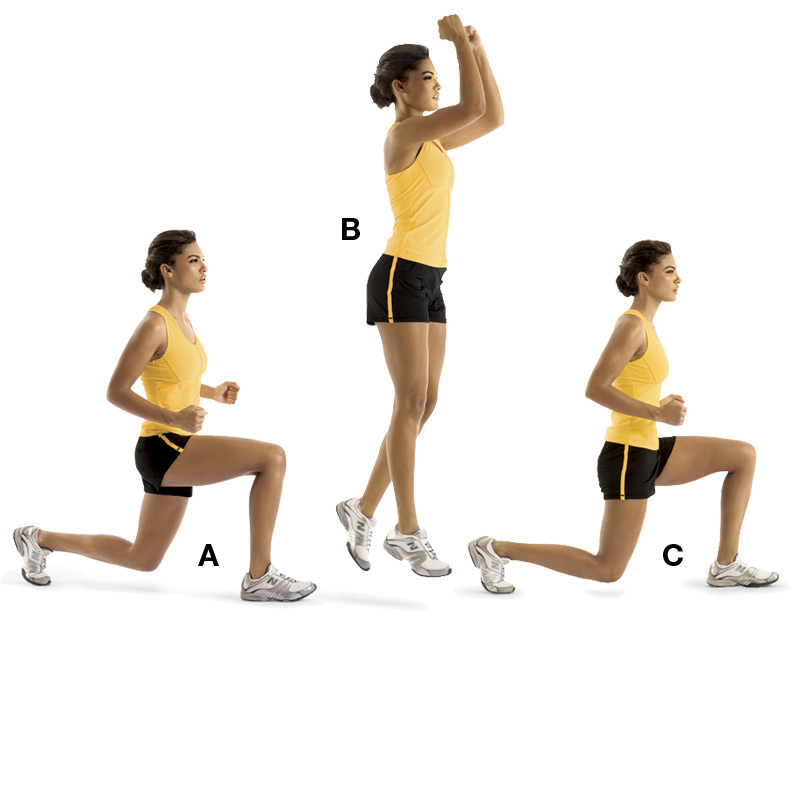 рекомендации для учителей пятиклассников
- Исключить повторы ответов учащегося (эффект тавтологииприводит к утомлению учителя и детей).
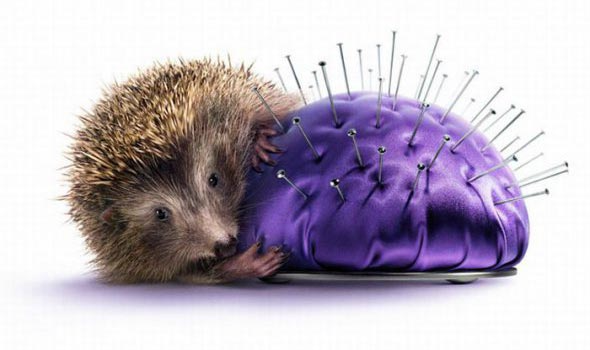 рекомендации для учителей пятиклассников
- Исключить на уроке замечания детям, морализацию и нравоучения.
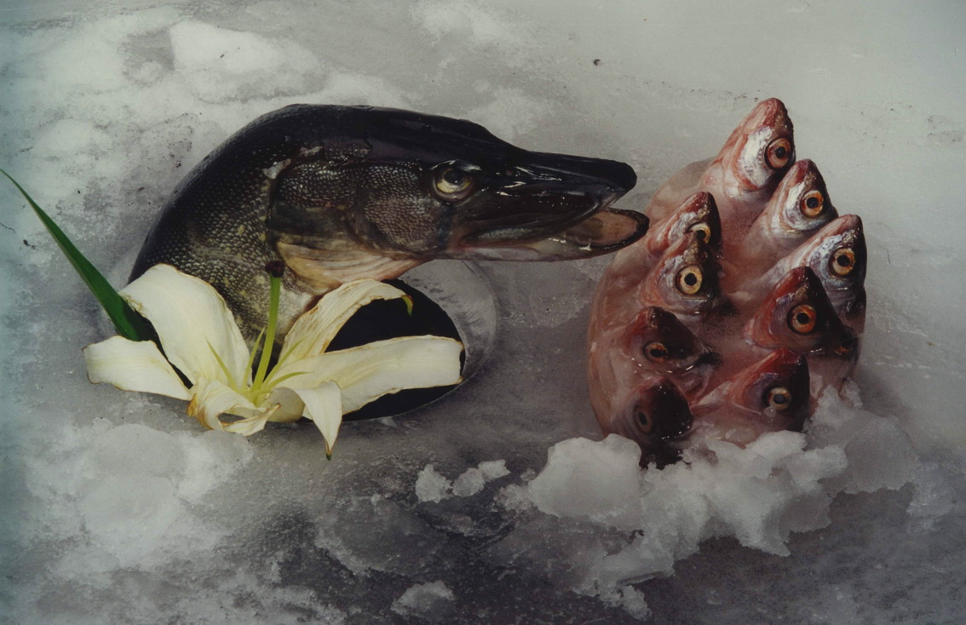 рекомендации для учителей пятиклассников
- Учет психического состояния детей, в том числе и настроение.
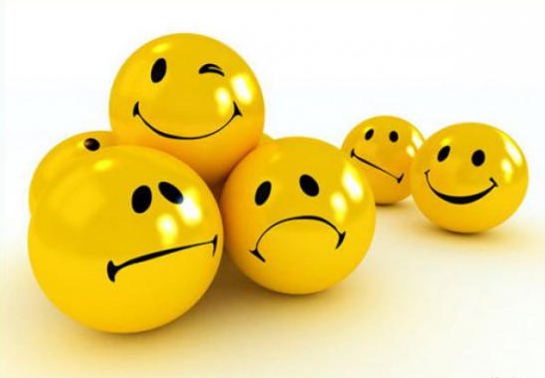 [Speaker Notes: - Изменение привычной структуры урока - назревшая необходимость для поддержания работоспособности детей и учителей: исключение повторений учителем темы пройденных уроков (пройденный материал должен включаться в новый через систему заданий и приемов сравнения), новую тему урока можно объявлять в разных вариантах и в конце урока, исключение закрепления пройденного как части урока (создается впечатление самообмана, что все дети усвоили новый материал после закрепления, групповая память всегда равна, она может быть равна 100%, а индивидуальная - ?).]
Все переживания этого возраста естественны и помогают ученику взрослеть, поэтому родителям и учителям надо просто быть внимательнее и добрее к ребятам в новом периоде их школьной жизни.
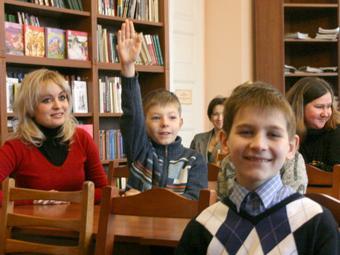 В первом триместре была проведена совместно с классными руководителями диагностика адаптации пятиклассников школы.
Спасибо за внимание!